Unifying Access Control across the All-Sky Virtual Observatory
1
Dr Simon O’Toole – AAO-Macquarie
asvo nodes
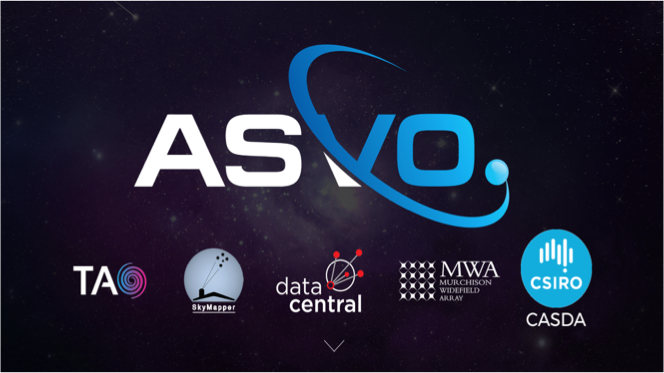 2
asvo: mwa
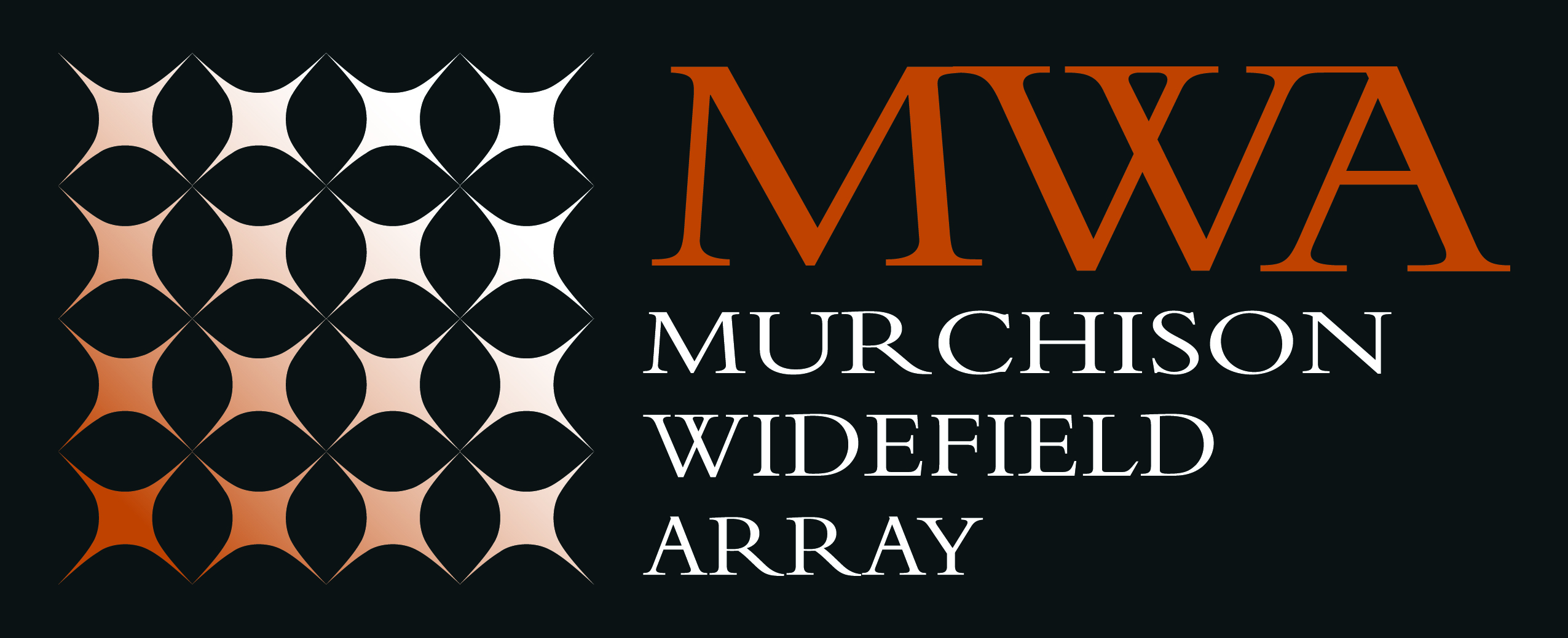 MWA Node
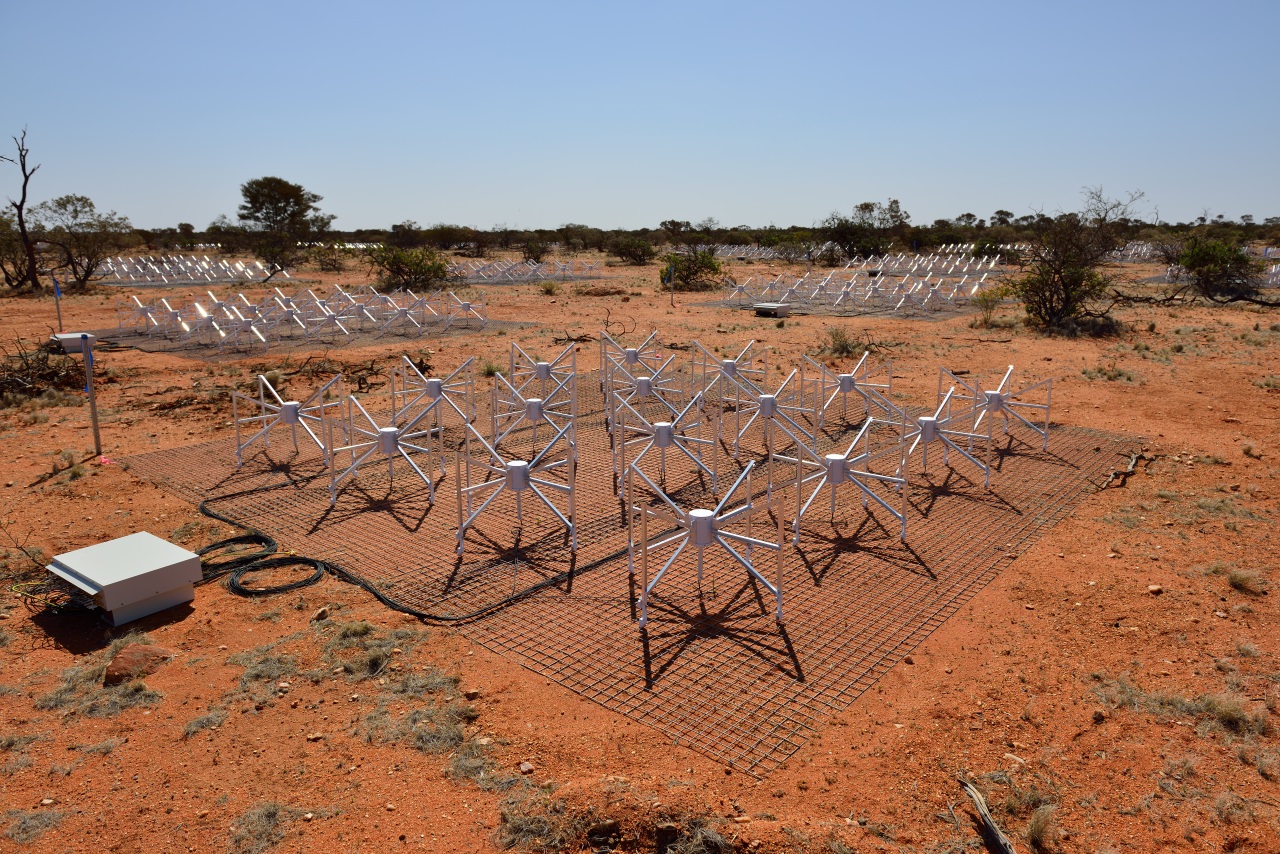 Summary:
International Consortium led by Curtin University
Low frequency radio telescope (80-300 MHz)
Operations began mid-2013
Provides pre-processed uncalibrated data
One of the 4 SKA precursor telescopes
28Pb publicly available data
Each observation 10-100 Gb’s in size
MWA ASVO averages data  into smaller volumes
MWA ASVO reduce barriers for astronomer not directly involved in the project by making manageable data
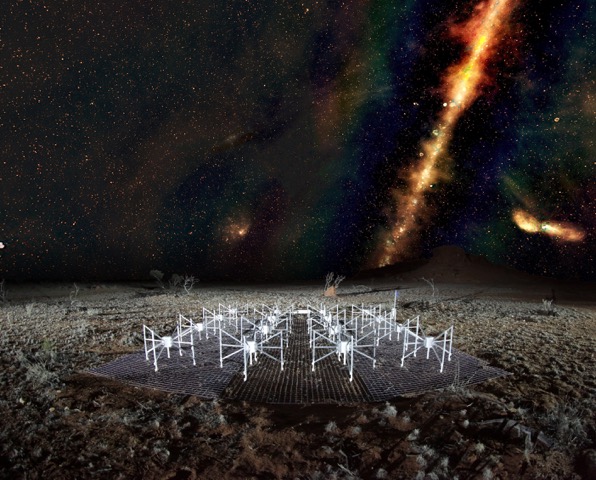 3
asvo: tao
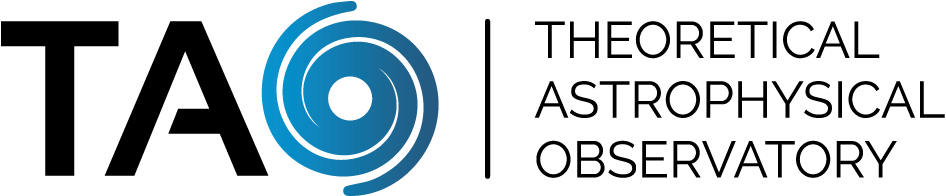 TAO Node
Summary:
Led by Swinburne University
Cosmological and galaxy formation simulations for astronomers
Launched March 2014
Over 1000 virtual universes built
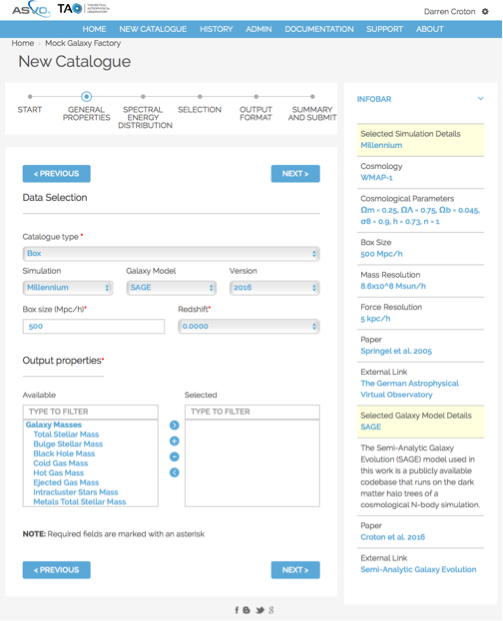 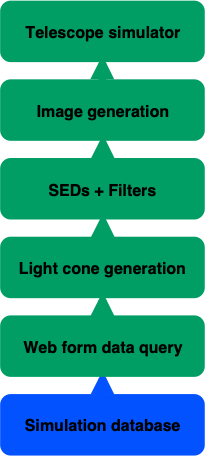 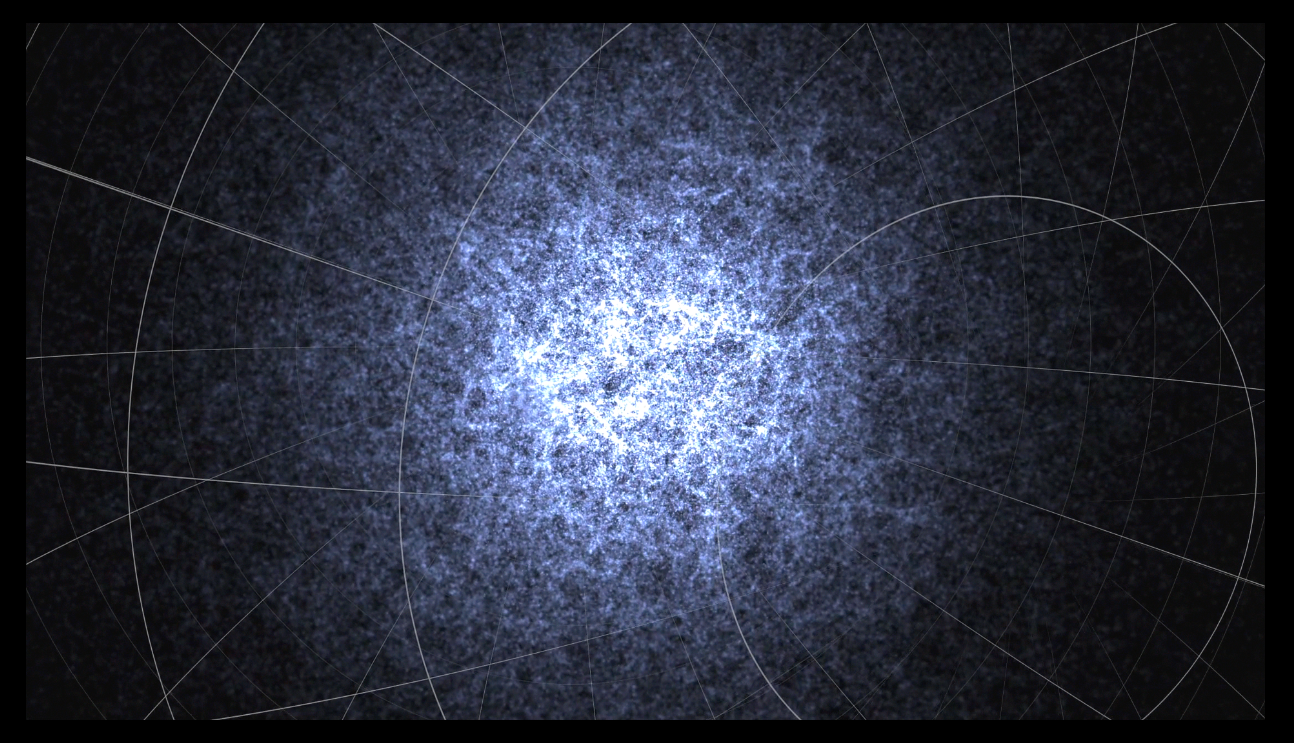 4
asvo: skymapper
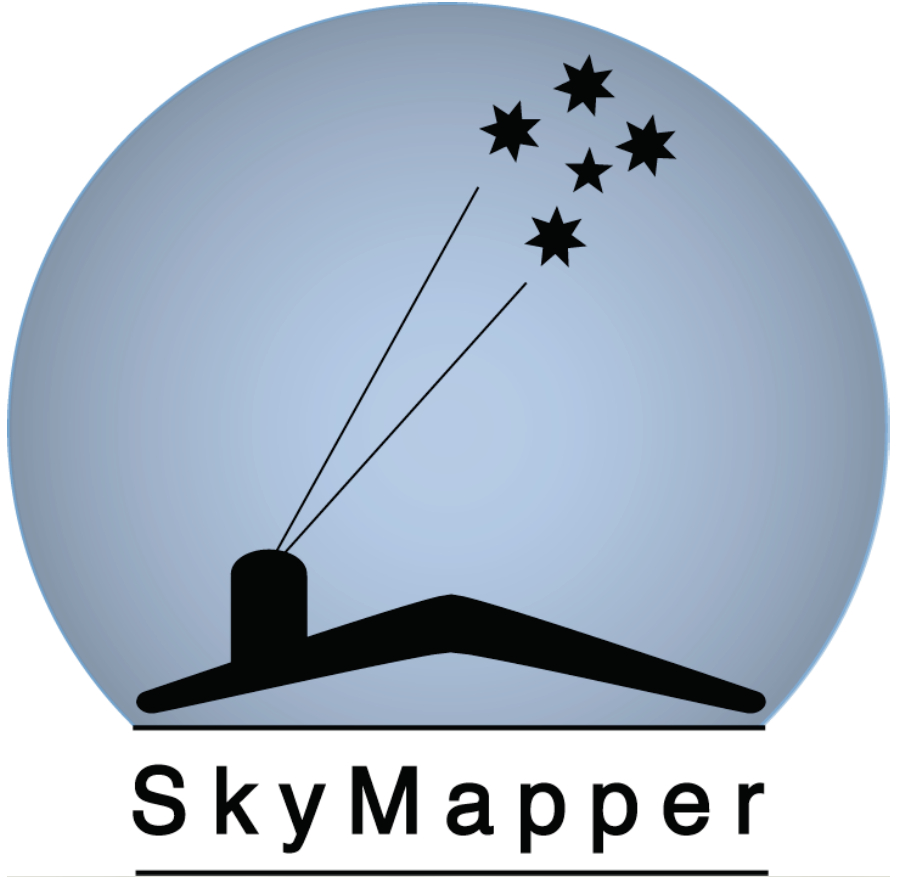 SkyMapper Node
Summary:
Consortium led by Australian National University
Specially built 1.3m telescope at SSO
SkyMapper Southern Sky Survey
Digital record of the entire southern sky
Multi-epoch, multi-colour processed and calibrated data made available
Total survey 1 Pb data
First data release 2016
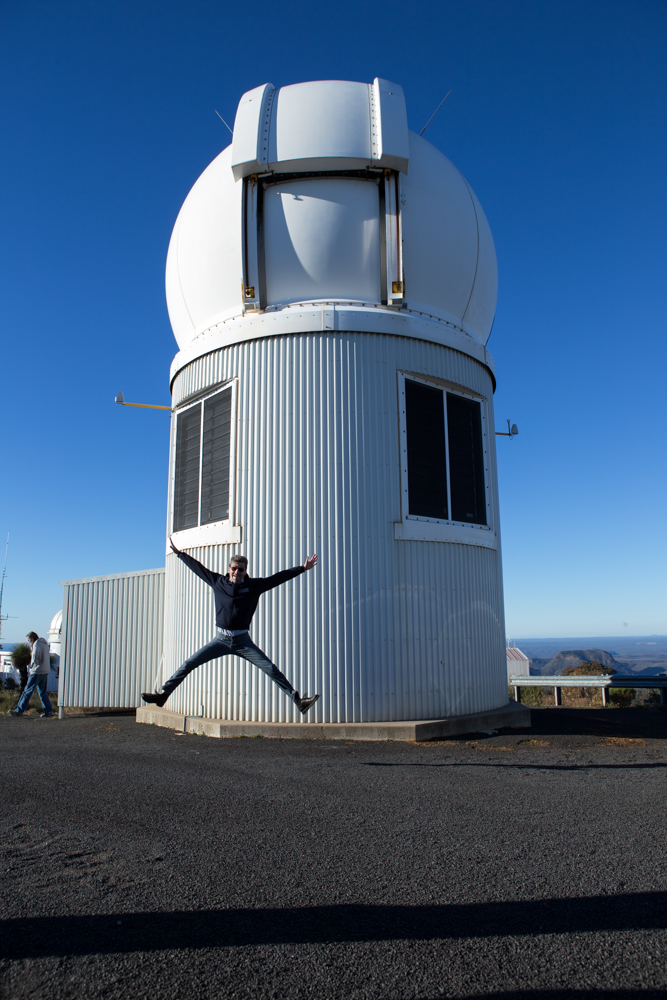 5
asvo: casda
CASDA Node
Summary:
Collaboration - CASS, CSIRO IM & T, Pawsey
CSIRO ASKAP Science Data Archive
Data archive Australia SKA Pathfinder
Science ready data products
5 Pb data per year (full operational mode)
First data release late 2015
36 antenna radio telescope
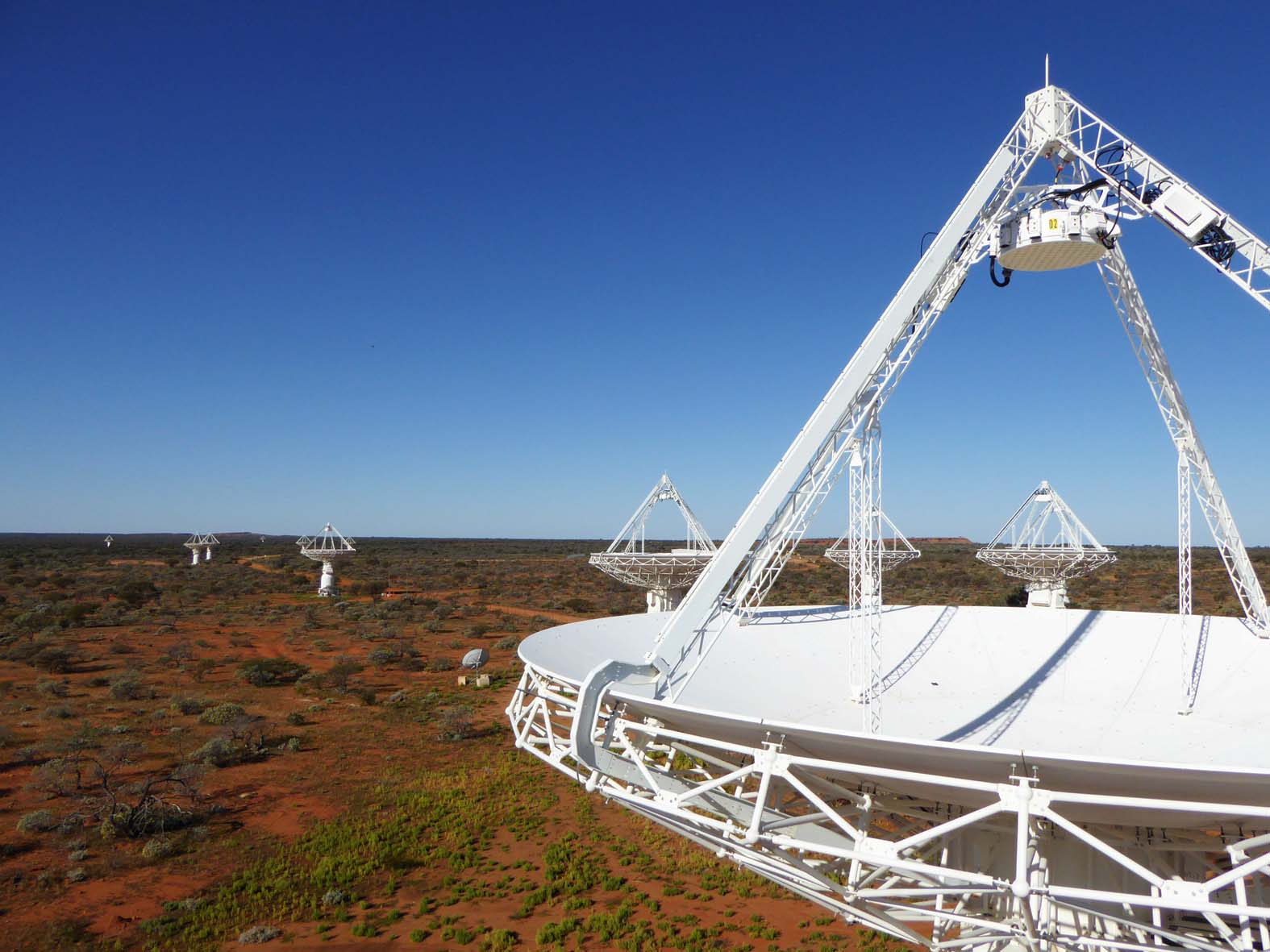 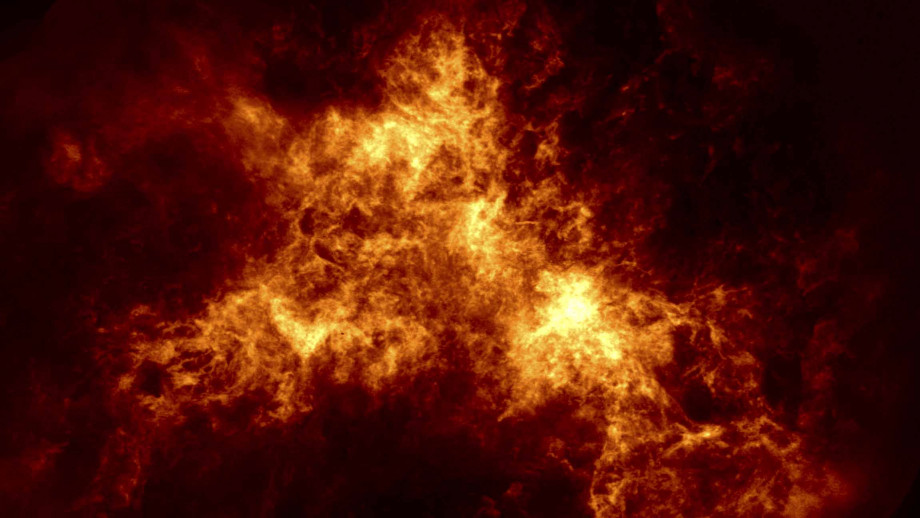 6
asvo: data central
Data Central Node
Summary:
AAO-MQ (previously AAO)
Virtual Observatory
Launched 2017
0.5Pb, 2020 1Pb
AAT legacy data archive, 40 years
Survey data (optical and other wavelengths)
UI and API access
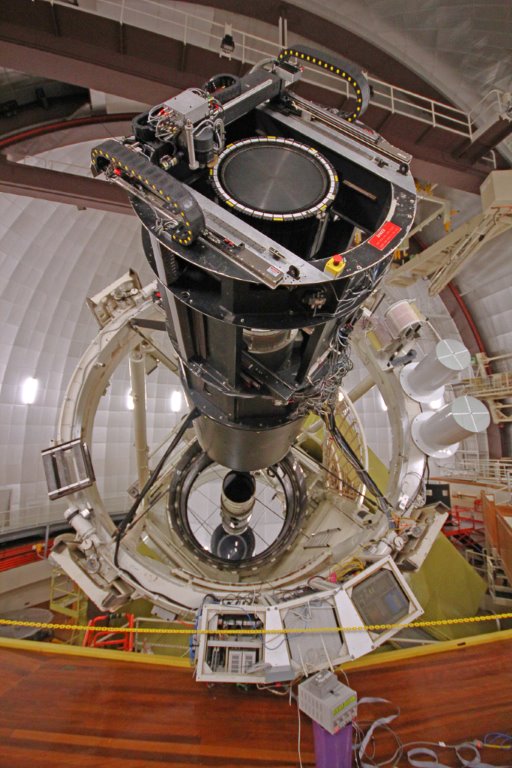 7
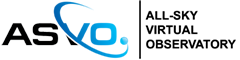 asvo: the problem
The problem
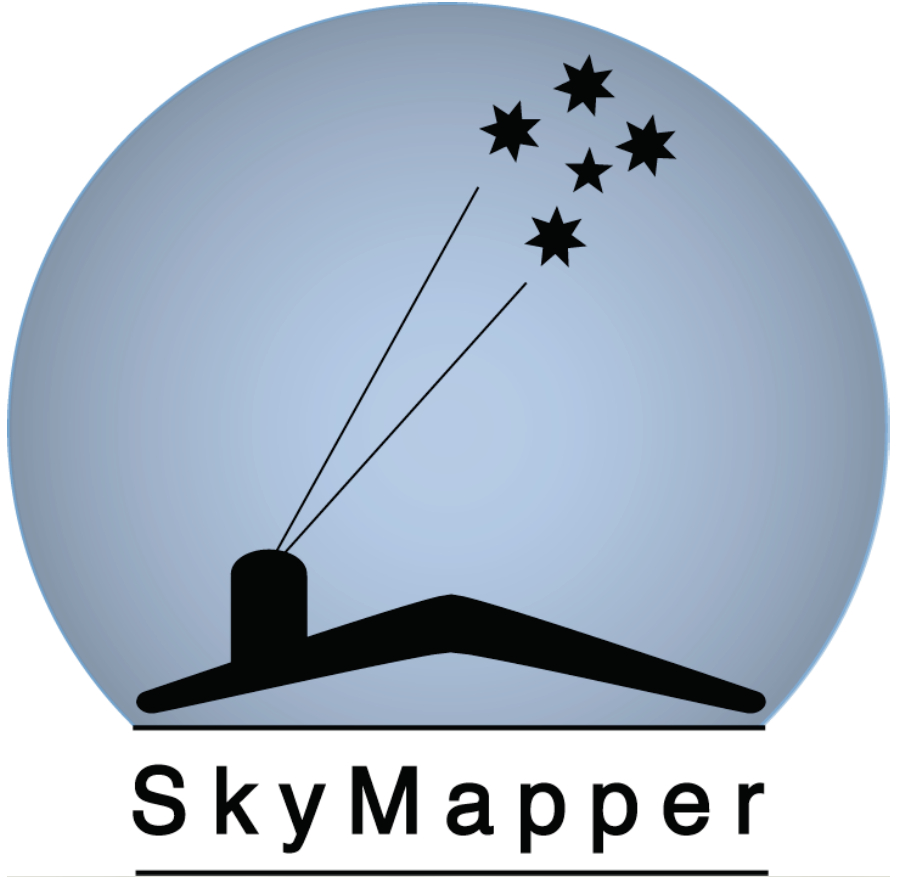 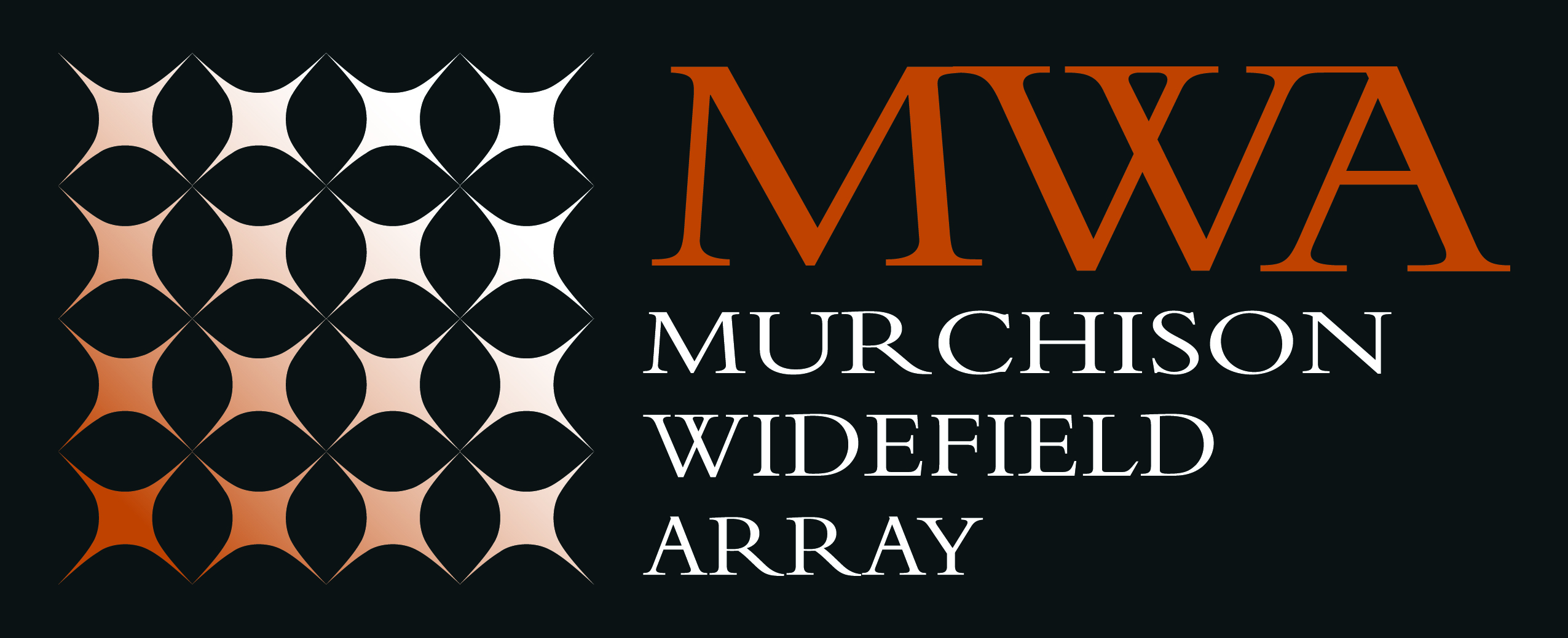 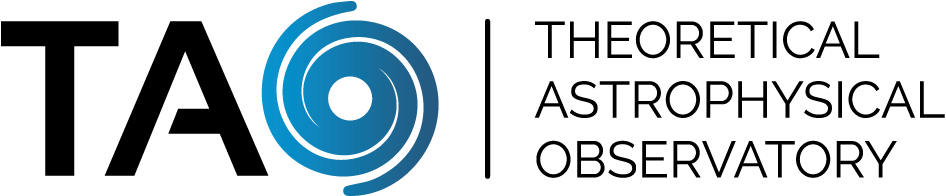 Five nodes acting as one
Each node has different infrastructure, requirements, politics
Each node has different user management
Require “seamless” integration — from review of ASVO
8
asvo: solution
A Solution
Single Sign-On using OAuth 2.0 & Open ID Connect
Identified ORY/Hydra as lightweight Identity Provider system (https://www.ory.sh)
Allows straightforward integration with your existing local IDP
Runs in Docker
9
asvo: workflow
Workflow
Register client
Generates client specific endpoints to server
User accesses endpoint
Client redirects to login provider
User logs in
Login provider redirects to consent endpoint
Client redirects to consent provider
User gives consent (or not)
Consent provider redirects to client application
10
asvo: status
Status
Data Central pilot with SkyMapper
SkyMapper already uses OAuth2.0 with Github, Facebook, Google
Currently implementing Hydra workflow
Next steps: testing then implement at other ASVO nodes
11
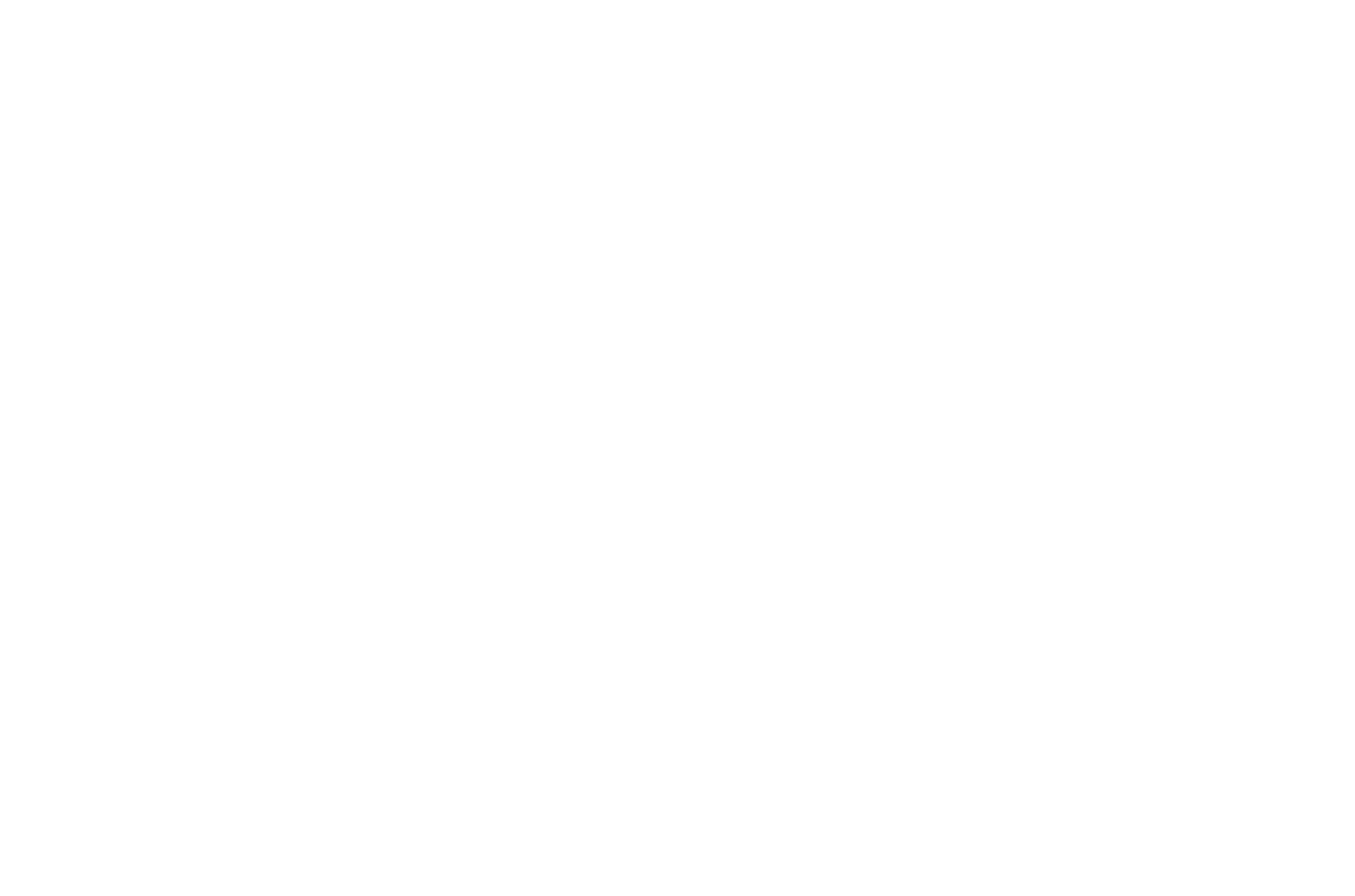 Sign in with TAO
Sign in with Data Central
Sign in with SkyMapper
Sign in with MWA
Sign in with CASDA
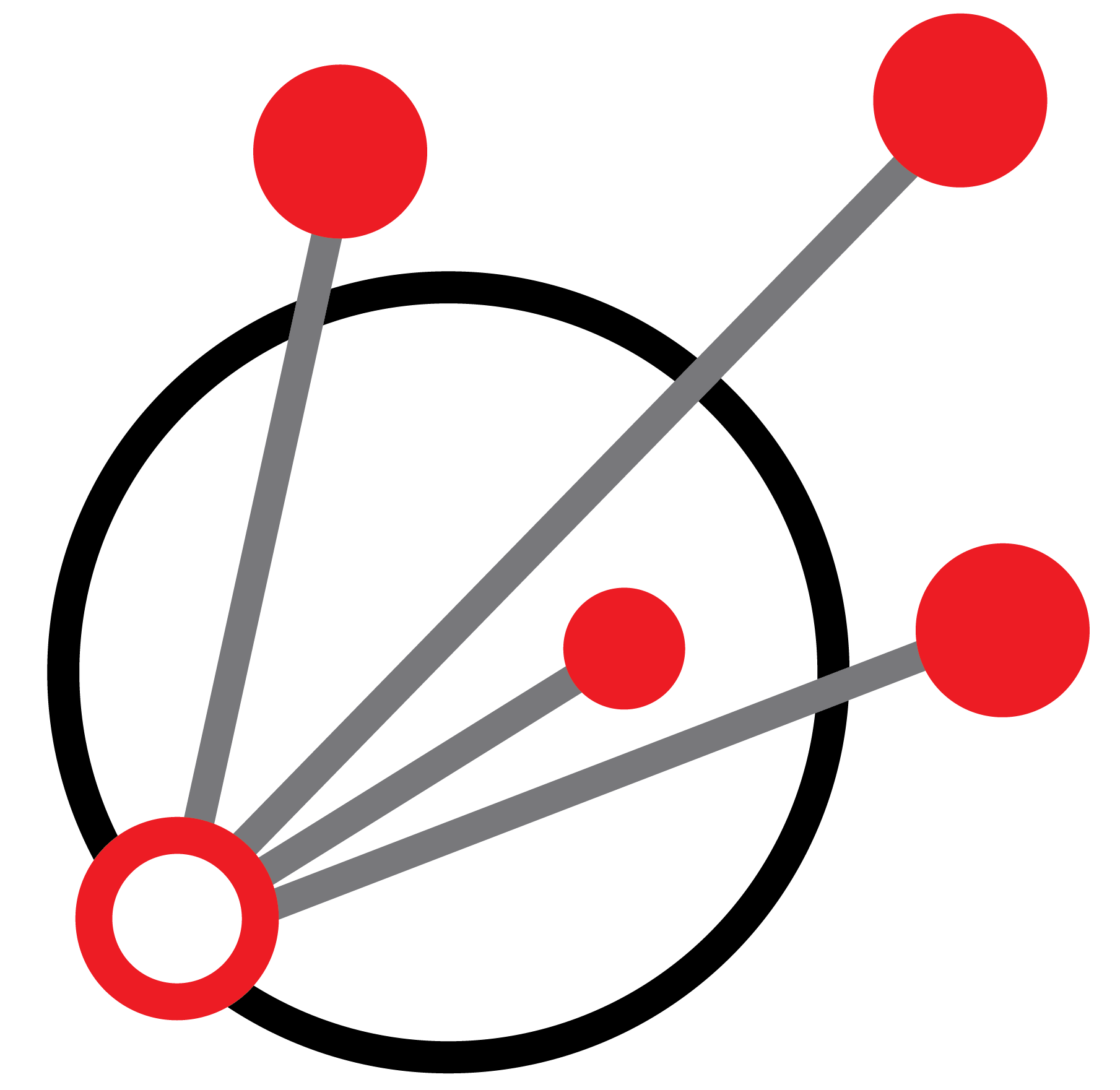 Welcome back.
Sign in to access your personalised data portal, collaborate with other researchers and manage your data
No account? Create one.
Click “Sign in” above to accept our Terms of Service & Privacy Policy
Milky Way over the Pinnacles in Australia - Michael Goh
asvo: oauth2 & ivoa
OAuth2.0 & IVOA
OAuth2.0 services must use TLS encryption
OAuth2.0 clients are recommended to use TLS
OAuth2.0 uses revocable tokens, so the user can revoke consent
These might be issues for some VO services and clients
ORY offers Oathkeeper to translate other tokens (e.g. JWT) in OAuth2.0
13